Elementary Master Scheduling
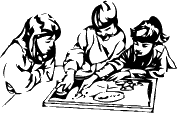 Our School
Our Elementary School is a suburban elementary school in a county in Virginia
Serves students in grade Pre-K through 5
During the 2009-2010 school year, enrollment has grown to around 500 students.
Students achieve at or above the county, state, and national averages and have met all guidelines for state assessments and AYP for No Child Left Behind.
Our School
Our School
Our School
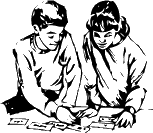 Instructional Priorities:
Develop a schedule that supports the CSIP (Committee for School Improvement and Planning)
Support schedules coordinated with the general education program (inclusion, interventions and planning) 
Uninterrupted blocks of time for reading and math (refer to SOQs from the state standards for minimum requirements at each grade level)
Common daily grade level planning time/instructional time for teachers (this could provide a time for staff development for grade level teams of teachers)
Incorporated block of time for intervention/ enrichment to meet the needs of RTI (Response To Intervention) and Gateway
Supporting Research
Gumm and Turner, 2004, found that students need a minimum of 90 minutes of uninterrupted reading instruction per day in order to for sufficient reading development, the goal being to read on grade level.
 Their evidence also shows that the most effective teachers are those that deliver reading instruction with density. 
 Therefore, at-risk students require more instructional time each day with instruction that has greater density (Gumm & Turner, 2004).
Supporting Research con’t.
Increases in the amount of Common Planning Time are strongly associated with increases in the amount of time the teachers can spend coordinating content, diagnosing individual student needs, planning special events, conducting parent conferences, regrouping, and rescheduling.  (Mac Iver, 1990).
CPT promotes heightened levels of teacher collegiality (Lipsitz, 1984; Rice, 2003), professionalism in curriculum development (Lipsitz, 1984), and reduces teacher isolation (Rice, 2003).
Organizational Priorities:
Common Planning Time for grade level teachers and special education teachers at the grade level
A block of time at each grade level to incorporate the Student Intervention Specialist
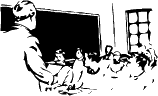 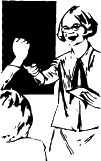 Constraints:
Budget
Special education schedules and coordinating them with general education
Number of special education teachers and when they are available for assistance/co-teaching in general education classes….she might work across grade levels so when creating a master schedule this would need to be considered to make sure she is available for reading/math in the grade levels in which she has identified students
Constraints cont.:
Itinerates (Music, Art, P.E., Guidance, Library, etc.) and their number of days available in the building
E/R (Enrichment/ Remediation)..does our school have a Student Intervention Specialist or do teachers have to incorporate remediation into their school day (for ex. during their planning time or before and or after school)??
Time for special programs … violin, drums, etc.
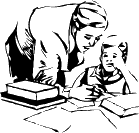 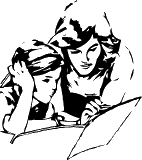 Constraints cont.:
Time for PALS (Phonological Awareness
   Literacy Screening) tutors, speech teachers, individual student counseling, etc.  
Grade level numbers…if there are too many homerooms at a particular level that could interfere with common planning time as their might not be enough itinerate teachers to cover the classes from the same grade level all at once
Do we have a gateway (gifted and talented) teacher or are classroom teachers responsible for providing enrichment activities for the students?
Possible things to consider:
Consider the Reading First Model of Virginia to establish guidelines for the reading blocks
Look at the Standards of Quality to determine minimum standards for itinerate teachers per student numbers
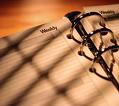 Timeline of Scheduling for the 2010-2011 School Year
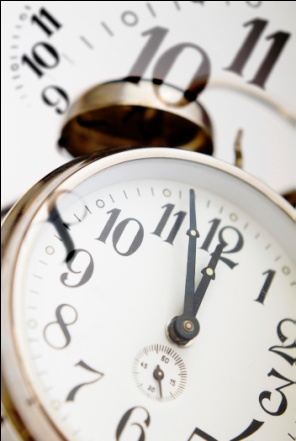 Our Master Schedule
PK Daily Schedule:  To be determined by PK teacher
10:30 - 11:00 Lunch

Kindergarten Daily Schedule :
8:00 - 10:30 	Reading/Language Arts 
10:30 - 11:15 	Lunch / Recess              
11:15 - 12:40  	Math 
12:40 - 1:25 	Encore 
1:25 - 1:50 	ER 
1:50 - 2:25 	SS/SC 

First Grade Daily Schedule :
8:00 - 10:30 	Reading / Language Arts
10:30 - 11:05 	ER 
11:05 - 11:50 	Recess / Lunch 
11:50 - 12:35 	Encore
12:35 - 1:35 	Math 
1:35 - 2:25 	SS/SC
Our Master Schedule Continued
Second Grade Daily Schedule :
8:00 - 9:35 	Reading / Language Arts 
9:35 - 10:20 	Encore 
10:20 - 11:15 	Reading / Language Arts 
11:15 - 12:00 	Recess / Lunch 
12:00 - 12:30 	ER 
12:30 - 1:30 	Math 
1:30 - 2:25 	SS/SC 

Third Grade Daily Schedule:
 8:00 – 9:30 	Reading 
9:30-10:00 	ER 
10-10:30		Writing
10:30 - 11:45 	Math 
11:45 - 12:30 	Recess / Lunch 
12:30 - 1:25 	SS/SC 
1:25 - 2:10 	Encore 
2:10 - 2:25 	Read Aloud / Math Review
Our Master Schedule Continued
Fourth Grade Daily Schedule :
8:00 10:00	Reading / Language Arts 
10:00 - 10:30 	ER 
10:30 - 11:15 	Encore 
11:15 - 12:15 	SS/SC 
12:15 - 1:00 	Lunch / Recess 
1:00 - 2:25 	Math 

Fifth Grade Daily Schedule :
8:00 - 8:50 	Reading    
8:50 - 9:35 	Encore 
9:35 - 10:35 	Writing 
10:35 - 11:35 	Math 
11:35 - 1:00 	SS/SC 
1:00 - 1:50 	Lunch / Recess 
1:50 - 2:25 	ER
Our Master Schedule Continued
Enrichment / Remediation Daily Schedule :
8:00 – 8:45 	Planning 
 8:45-9:30		Tier III Intervention or Classroom Small Group Instruction 
9:30-10:00		3rd grade
10:00 - 10:30 	4th grade 
10:30 - 11:05 	1st grade 
11:05 - 12:00 	Tier III Intervention or Classroom Small Group Instruction 
12:00 - 12:30 	2nd grade 
12:30 - 1:00 	Lunch
1:00 - 1:25 	Tier III Intervention or Classroom Small Group Instruction 
1:25 - 1:50 	KG
1:50 - 2:25 	5th grade 
Lunch Schedule :
10:30 - 11:00 	PK 
10:45 - 11:15 	KG
11:20 - 11:50 	1st grade 
11:30 - 12:00 	2nd grade 
12:00 - 12:30 	3rd grade 
12:15 - 12:45 	4th grade
1:00 - 1:30 	5th grade
Encore (Music, Art, Library, Guidance and P.E.)  Scheduling
Check out our Encore schedule!

encore rotations.xlsx
Time Allocations
Bibliography
http://www.rmle.pdx.edu/Key%20CPT%20Research%20Findings.pdf

http://www.middleweb.com/Fritsche1.html

http://forpd.ucf.edu/strategies/stratreadingblock.html